益田市医師会学術講演会
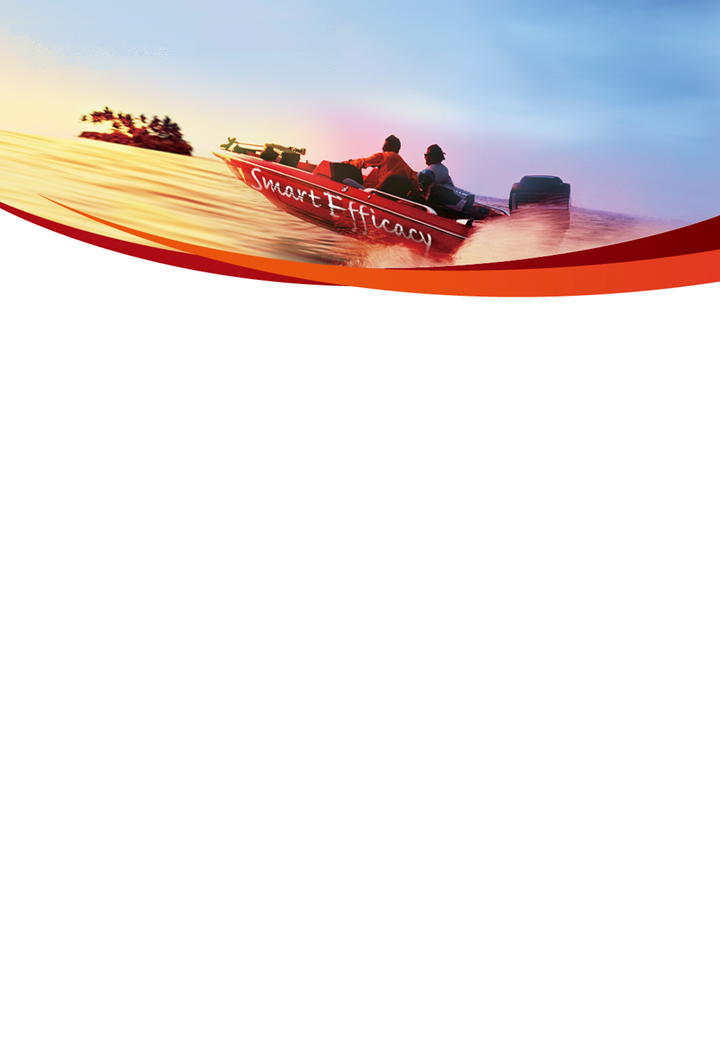 拝啓
時下、先生方におかれましては益々ご清祥のこととお喜び申し上げます。
さて、この度、益田市医師会学術講演会を下記の通り開催させていただきます。
ご多忙とは存じますが万障お繰り合わせの上、ご出席賜りますようご案内
申し上げます。
謹白
記
　
日時　：　2012年 １0月 26日（金）  19時15分～21時15分
会場　：　益田地域医療センター医師会病院　2階会議室
　　　　　　　　     益田市遠田町1917-2   TEL: 0856-22-3611
製品紹介　
　　　　　　　　選択的DPP-４阻害薬「エクア錠50㎎」DI情報
　　　　　　　     　　　　　　　　　　　　　　　　                   サノフィ株式会社

　●特別講演    　
　　　　　座長：　益田赤十字病院     第三内科      副部長  高瀬 裕史 先生　　
　　　　　　　　　　　　　　　　　
　　「 糖尿病の外来診療と地域連携　」
    岡山大学大学院医歯薬学総合研究科
    地域医療人材育成講座　
　　　　　　　　　　　　　　　　　　　　教授　片岡 仁美　先生
共催：（公社）益田市医師会
　　　　島根県薬剤師研修協議会
　　　　島根県薬剤師会益田支部
　　　　島根県病院薬剤師会
　　　　ノバルティスファーマ株式会社
         サノフィ株式会社
＊島根県医師会生涯教育講座の単位認定を申請中です。
＊島根県病院薬剤師会の参加証を申請中です。